COLLEGIALITY IN ACTIONEffective Participation Fundamentals
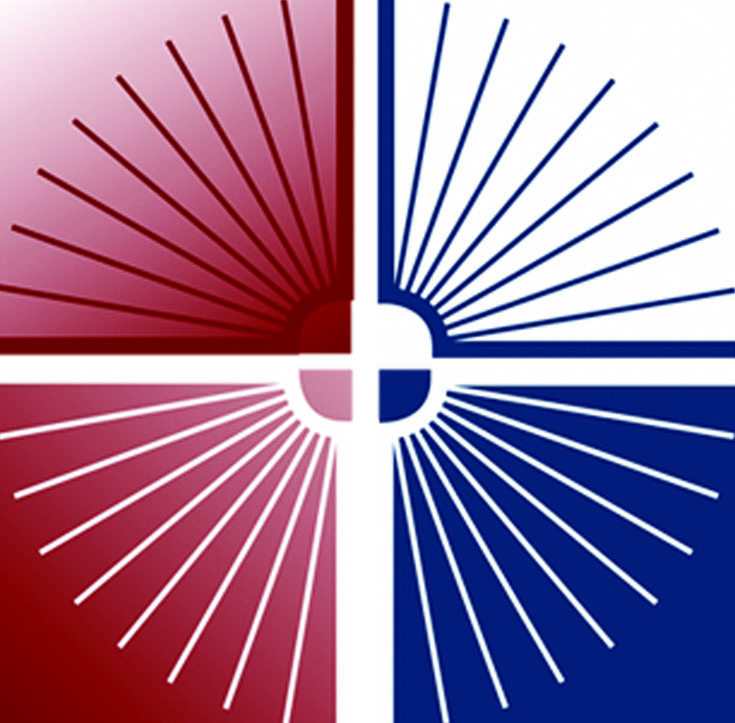 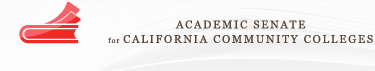 ACADEMIC SENATEfor California Community Colleges
Community College LeagueOF CALIFORNIA
The California Community College System
When did we begin?
Where did we begin?
What is our mission?
[Speaker Notes: When? Authorized by legislature in 1907, first classes in 1910.  Where? Fresno—as an extension of Fresno High School.  Important to note that we came from the K-12 system.   (Chaffey started in 1883 but as a branch of USC.  Closed in 1901, reopened as a high school and then JC established in 1916.)  Mission—That is the next few slides.]
A Little Bit of History—The CCC Mission
“Public Junior Colleges” established in California to teach the first two years of university study for high school graduates. 
Training in “mechanical and industry arts, household economy, agriculture, civic education and commerce” added to mission.
1907


1917
A Little Bit of History—The CCC Mission
Donahoe Act sets primary missions of the junior colleges as transfer courses, vocational and technical study leading to employment, and general or liberal arts courses. 
Name changed to “community colleges” and community services added to the mission.
1960


1976
A Little Bit of History—The CCC Mission
AB 1725 (Vasconcellos) sets the following mission priorities:
Lower Division Arts and Sciences
Vocational and Occupational Fields
Remedial Instruction
Adult Noncredit Education
Community Service Courses and Programs
1988
[Speaker Notes: AB 1725 passed the assembly 74-1 and the senate 38-0.  Bi-partisan, all in agreement.  Idea was to move the system away from its K-12 roots, in which administrators make the decisions, to a model more like the universities in which faculty and others are meaningful participants in decision making.  Wanted to modernize and professionalize the system.]
A Little Bit of History—The CCC Mission
“Advancing California’s economic growth and global competitiveness through education, training and services that contribute to continuous work force improvement” added to mission.
1996
AB1725:  Redefining Our System
What did AB 1725 do?
Funding system changed
Mission priorities set
Established faculty qualifications, tenure periods, evaluation processes
Set goal of 75% full-time faculty
Funding for professional development
Diversity goals set
Delineated governance and decision-making
[Speaker Notes: Did away with teaching credentials for community college faculty (with grandfathering)]
AB1725:  Redefining Our System
What was the intent of AB 1725?
Enhance community college image
Increase support for more money
Move from K-12 to higher education
Develop more unified system
Institutional renewal
Governance in the California Community Colleges
What is participatory governance?	
What is shared governance?
What is the difference?
[Speaker Notes: The idea here would be to encourage some discussion or audience comment.  Neither of these terms has a definition on Ed Code or T5—which can lead to confusion and disagreement when the terms are used.]
Participatory Governance
“ … not a simple process to implement – goodwill, thoughtful people, a willingness to take risks and the ability to admit problems exist – can go far toward establishing a positive environment… 

	The central objective should be creation of a climate where energy is devoted to solving crucial educational tasks and not to turf battles over governance.” 

CCCT/CEOCCC Policy Paper, December 1989
[Speaker Notes: Note:  neither shared governance nor participatory governance have definitions in law or regulation.  The terms used are effective participation and collegial consultation.]
Title 5 Terminology:  Effective Participation
Participating effectively in district and college governance is shared involvement in the decision-making process.

It does not imply total agreement;
The same level of involvement by all is not required; and
Final decisions rest with the board.
Benefits and Values of Our Governance System
Expertise and analytical skills of many 	
Understanding of objective/decisions
Commitment to implementation
Leadership opportunities
Promotion of trust and cooperation
Opportunities for conflict resolution 
Less dissent
Challenges of Our Governance System
Participation by individuals with limited expertise
Time away from other duties
Can require considerable time for decision
Shared accountability 
Differing expectations and understanding 
Potential conflict if board/designee rejects recommendation
The Law—Education Code
Board of Governors shall establish "minimum standards" and local governing boards shall "establish procedures not inconsistent" with those standards to ensure the following:

Faculty, staff and students the right to participate effectively in district and college governance

The right of academic senates to assume primary responsibility for making recommendations in the areas of curriculum and academic standards. 	

Education Code Sections 70901 and 70902
[Speaker Notes: Note—academic senates, not faculty.  It is the AS when not specifically naming the bargaining agent.]
Regulation: Academic Senate Role
(a) The governing board shall adopt policies for appropriate delegation of authority and responsibility to its academic senate.

	…providing at a minimum the governing
 	board or its designees consult collegially with the academic senate when adopting policies and procedures on academic and professional matters. 
	
Title 5 §53203
[Speaker Notes: Note—consult collegially is a better term to use than participatory or shared governance, since it actually has a definition (coming up on the next few slides).]
Regulation: Academic Senates
"Consult collegially" means

1. Relying primarily upon the advice and judgment of the academic senate; or

2. Reaching mutual agreement between the governing board/designee and representatives of the academic senate. 	

Title 5 §53200
Questions on Collegial Consultation
Who decides which of the two processes in the regulations, “rely primarily” or “mutual agreement,” should be used on a given issue? 
Must a local board select only one procedure for addressing all ten of the identified academic and professional matters, or can there be a different approach used for the different matters?
[Speaker Notes: (Note that these bullets are set to fly in separately so the questions can be discussed in order.)  ANSWER: The local governing board. However, it is recommended that the ten categories of academic and professional matters listed in the regulations be the subject of local discussions during the initial implementation of the regulations, so that all concerned will know, in advance, which issues will be dealt with according to which process. These may then be included in adopted policy . ANSWER: Either one of the procedures may be used to address each of the ten areas defined as academic and professional matters; the procedure need not be the same for all ten. It is recommended ─ although not required ─ that the specific procedure selected be identified in policy for each of the ten "academic and professional matters."]
Regulation: Academic Senates
(d)(1) Governing board action: Rely Primarily
recommendations of the senate will normally be accepted
only in exceptional circumstances and for compelling reasons will the recommendations not be accepted
If not accepted, board/designee communicate its reasons in writing, if requested				Title 5 §53200
Question
A district governing board which chooses the "rely primarily" procedure is normally supposed to accept recommendations of the senate in any of the ten defined areas of "academic and professional matters" unless there are "exceptional circumstances" and "compelling reasons." What do these mean?
[Speaker Notes: ANSWER: The regulations do not define the terms "exceptional circumstances” and "compelling reasons," and these terms are not intended to have a legal definition. These terms mean that boards must usually accept senate recommendations, and that in instances where a recommendation is not accepted, the board's decision must be based on a clear and substantive rationale which puts the explanation for the decision in an accurate, appropriate, and relevant context.
Boards tempted to reject a recommendation might, instead, ask the senate to reconsider the recommendation in light of the issues that have not been resolved to the board's satisfaction.]
Question
A district governing board that chooses the "mutual agreement" procedure is supposed to reach written agreement on an issue with the senate.  When may a board act if it is not able to reach mutual agreement with the academic senate?
[Speaker Notes: ANSWER: If there is no existing policy, the regulations say the board may act without reaching mutual agreement if there are "compelling legal, fiscal, or organizational reasons" why it must do so. Again, the word "compelling" is not defined in the regulations and is not intended to have a legal definition. It means that in instances where mutual agreement with the senate is not reached, a board decision must be based on a clear and substantive rationale, which puts the explanation for the decision in an accurate, appropriate and relevant context.]
Regulation: Academic Senates
(d)(2) Governing board action: Mutual Agreement
If agreement not reached, existing policy remains in effect unless 
exposure to legal liability 
or substantial fiscal hardship. 
If no policy or existing policy creates exposure to legal liability or substantial fiscal hardship
 board may act if agreement not reached
if good faith effort first
only for compelling legal, fiscal, or organizational reasons
	Title 5 §53200
Important Notes on Collegial Consultation
The Board has the final say
The Board is never prohibited from acting
“Exceptional circumstances” and "compelling reasons" vs. "compelling legal, fiscal, or organizational reasons"
Regulation: Academic Senates (§53200)
Academic and professional matters means the following policy development and implementation matters: 

Degree and certificate requirements
Curriculum, including establishing prerequisites and placing courses within disciplines
Grading policies
Educational program development
Standards or policies regarding student preparation and success
			
Title 5 §53200
Regulation: Academic Senates (§53200)
Academic and professional matters means the following policy development and implementation matters: 
District and college governance structures, as related to faculty roles
Faculty roles and involvement in accreditation processes, including self study and annual reports
Policies for faculty professional development activities
Processes for program review
Processes for institutional planning and budget development, and…
Questions on Collegial Consultation
One of the ten areas of "academic and professional matters" is "processes for institutional planning and budget development." Does this regulation relate to the institutional plans and budgets themselves, or only to the process by which plans and budgets are developed for presentation to the board?
[Speaker Notes: ANSWER: The regulation relates only to the process. The academic senate's role is in helping to shape the processes used for developing the plans and budgets to be acted upon by the governing board. The board is not required to either "rely primarily" on the senate's recommendations, or reach agreement with the senate on the plans and budgets themselves.]
Regulation: Academic Senates (§53200)
Academic and professional matters means the following policy development and implementation matters: 

“Plus one”:
	Other academic and professional matters as mutually agreed upon between the governing board and the academic senate.
[Speaker Notes: Note:  These are not the only sections that mention faculty responsibilities.  Disciplines List, appointments to committees, evaluation proceses, etc.]
Other Legal Provisions Related to Faculty
Curriculum Committee: Established by mutual agreement of administration and senate 
Title 5 §55002

Administrator Retreat Rights: Process agreed upon jointly; board to rely primarily upon the advice and judgment of the academic senate to determine that the administrator possesses minimum qualifications for employment as a faculty member 
Ed Code §87458
[Speaker Notes: Agreed upon jointly—must have agreement]
Other Legal Provisions Related to Faculty
Appointments to College Bodies: The appointment of faculty members to serve on college or district committees, task forces, or other groups dealing with academic and professional matters, shall be made, after consultation with the chief executive officer or his or her designee, by the academic senate. Notwithstanding this subsection, the collective bargaining representative may seek to appoint faculty members to committees, task forces, or other groups.
Title 5 §53203 (f)
[Speaker Notes: Note requirement of consultation with the CEO.  But senate makes the appointment.]
Other Legal Provisions Related to Faculty
Equivalencies to Minimum Qualifications: Process, criteria and standards agreed upon jointly by board designee and academic senate
Ed Code §87359

Faculty Hiring: Criteria, policies and procedures shall be agreed upon jointly by board designee and academic senate 
Ed Code §87360
[Speaker Notes: Agreed upon jointly]
Other Legal Provisions Related to Faculty
Collective Bargaining
Decision-making policies and implementation cannot detract from negotiated agreements on wages and working conditions 
Academic senate and bargaining representatives may establish agreements as to consulting, collaborating, sharing or delegating (Title 5 §53204)
In those districts where the following are collectively bargained, the exclusive bargaining agent shall consult with the academic senate prior to engaging in bargaining on: Faculty Evaluation (Ed Code §87663), Tenure (Ed Code §87610.6) and Faculty Service Areas (Ed Code §87743.2)
Staff Roles in College Governance
Governing boards adopt policies and procedures that provide staff opportunity to participate effectively in district and college governance.
formulation and development of policies and procedures, and 
processes for jointly developing recommendations that have or will have a significant effect on staff.

Board shall not take action on matters significantly affecting staff until the recommendations and opinions of staff are given every reasonable consideration.  
Title 5 §51023.5
Student Roles in College Governance
Governing boards adopt policies and procedures that provide students opportunity to participate effectively in district and college governance on formulation and development of policies and procedures and processes for jointly developing recommendations that have or will have a significant effect on students.

Board shall not take action on a matter having a significant effect on students until recommendations and positions by students are given every reasonable consideration.
Title 5 §51023.7
Regulation: Students
Polices and procedure that have a “significant effect on students” include :
(1) grading polices
(2) codes of student conduct
(3) academic disciplinary policies
(4) curriculum development
(5) courses or programs which should be initiated or discontinued
(6) processes for institutional planning and budget development
(7) standards and polices regarding student preparation and success
(8) student services planning and development
(9) student fees within the authority of the district to adopt
(10) any other district and college policy, procedure or related matter that the district governing board determines will have a significant effect on students 
		Title 5 §51023.7
Polices and procedure that have a “significant effect on students” include :
(1) grading polices
(2) codes of student conduct
(3) academic disciplinary policies
(4) curriculum development
(5) courses or programs which should be initiated or discontinued
(6) processes for institutional planning and budget development
(7) standards and polices regarding student preparation and success
(8) student services planning and development
(9) student fees within the authority of the district to adopt
(10)
[Speaker Notes: Click to highlight areas which overlap with faculty]
Question on Collegial Consultation
Does the term “rely primarily upon the advice and judgment of the academic senate” mean that the governing board should not receive and consider the advice and judgment of others on issues of “academic and professional matters?”
[Speaker Notes: ANSWER: No. Indeed, there are other regulations and laws which address the participation of the public, students, staff, and unions in district governance.]
Scenario #3 (from Scenarios to Illustrate Effective Participation in District and College Governance)
Following a recommendation of its Educational Policies Committee, consisting of faculty representatives of each of the college divisions, the academic senate has passed a resolution calling for the governing board to establish plus/minus grading. Grading policies are a “rely primarily” issue in the district. The item is placed on the board agenda and the associated students president objects on the grounds that students did not participate in the development of the recommendation. The governing board pulls the item from the agenda and asks the academic senate and the associated students to work together on the proposal.
[Speaker Notes: Title 5 §51023.7(a)(2) states “Except in unforeseeable, emergency situations, the governing board shall not take action on a matter having a significant effect on students until it has provided students with an opportunity to participate in the formation of the policy or procedure or the joint development of recommendations regarding the action.” Title 5 §51023.7(b)(1) identifies “grading policies” as a matter with significant effect on students. Thus the governing board must not act on the grading proposal until students have had the opportunity to participate in its development.]
Question
Should the advice and the judgment of the academic senate be accorded greater weight than the advice and judgment of other groups and constituencies in connection with “academic and professional matters?”
[Speaker Notes: ANSWER: Yes. Outside of collective bargaining laws, the intent of the regulations is to ensure that, while all relevant constituencies should have the opportunity to participate, boards must accord the greater weight to academic senates in "academic and professional matters" by "consulting collegially" with the senates, as described in these guidelines]
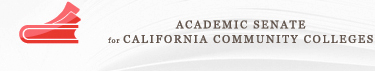 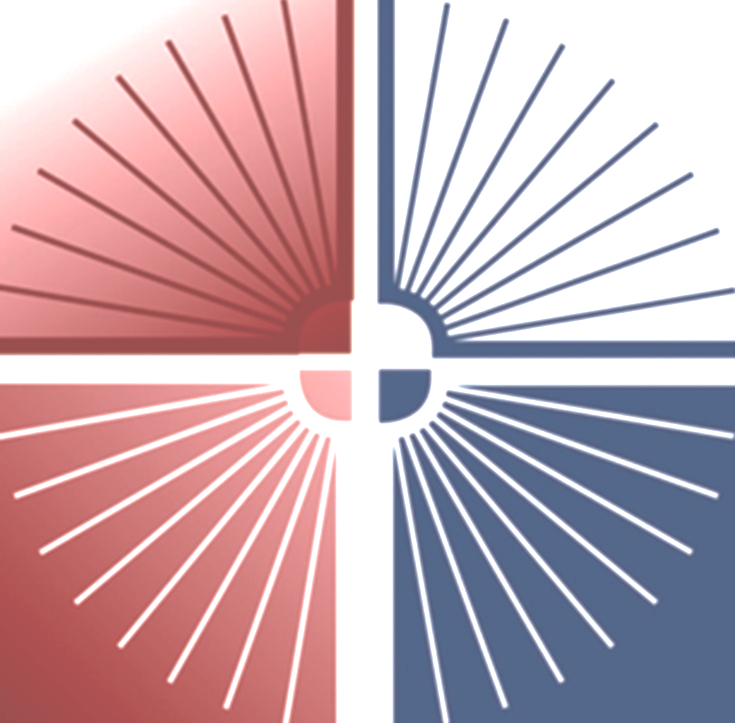 Scenario #4(from Scenarios to Illustrate Effective Participation in District and College Governance)
The matriculation coordinator needs the signature of the academic senate president on the matriculation budget report the day before the report is due. There has been no prior opportunity for consultation, and this is the first time the academic senate president has seen the report. The academic senate president refuses to sign.
[Speaker Notes: Title 5 §53200(c)(5) cites student preparation and success as an academic and professional matter. Title 5 §55510(b) states that matriculation plans “shall be developed through consultation with representatives of the academic senate, students, and staff with appropriate expertise, pursuant to Section 51023 et seq.” A required component of that plan is the matriculation budget. The annual report gives the amount budgeted, the amount spent, and the amount of the required match, all broken down for each of the eight matriculation components.]